Test Fixture for Flight Components

Shanna Lechelt
Israel Sotelo
Alexandra Spotts
Abdulaziz Alzaid
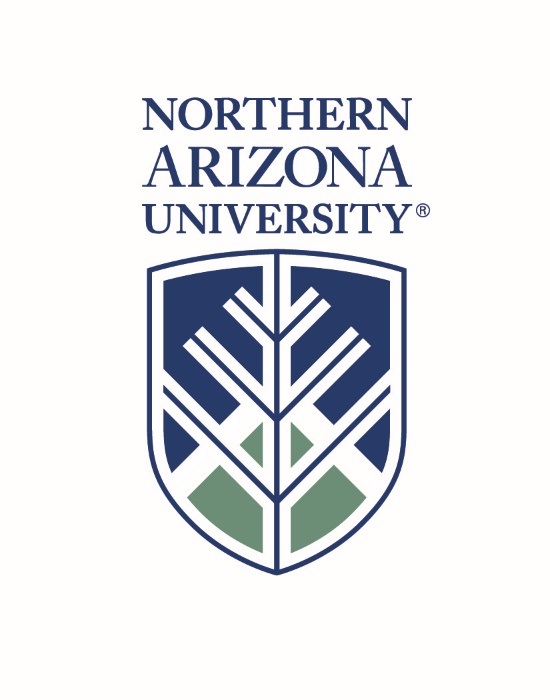 Capstone – Spring 2018
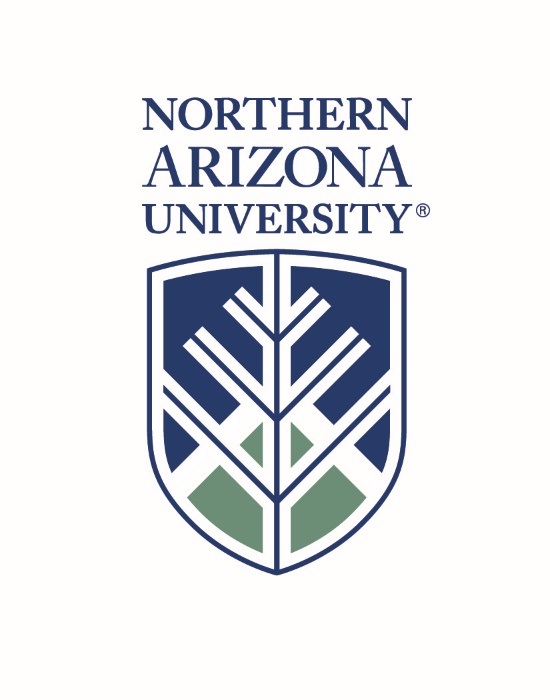 Project Description
The goal of this project is to improve upon a test fixture utilized by Raytheon.

The test fixture simulates flight conditions experienced by supersonic missiles.

Our intention is to design a test fixture which is more diverse and has quicker assembly.

Our Client is Chuck Vallance 
       formerly of Raytheon.

Client Deliverables
1)Parameters of Missile Parts
2)Test/Flight Conditions
3)CAD Model & Simulation
4)Scale Model
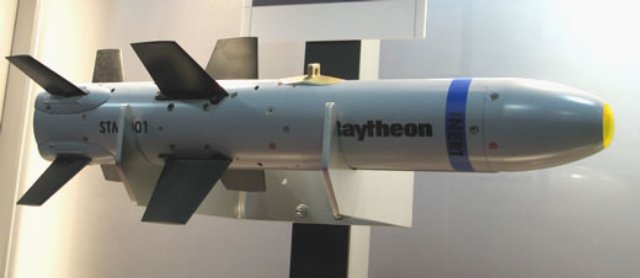 [1] Raytheon
1
Test Fixture for Flight Components ● Lexie Spots ● 8 Feb 2018
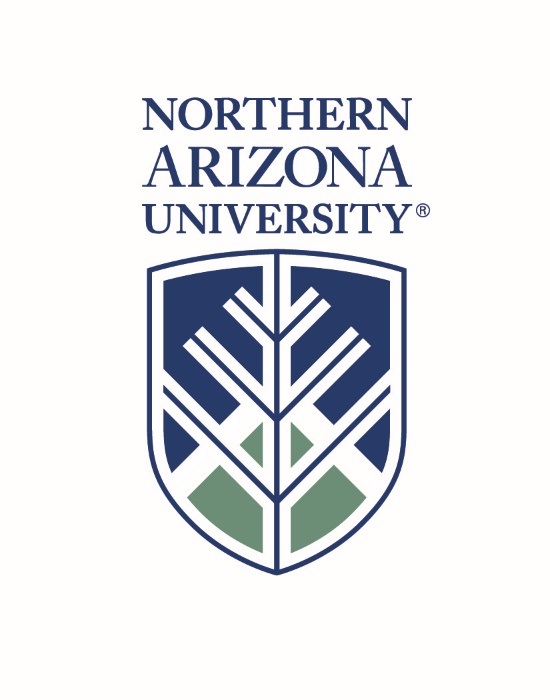 Background & Benchmarking
Raytheon’s test fixture takes several days to transport from storage and assemble.

Testing a variety of parts is challenging for many test fixtures.

We are limiting the scope of this project to radomes and leading edges.
Raytheon’s Radome Test Fixture
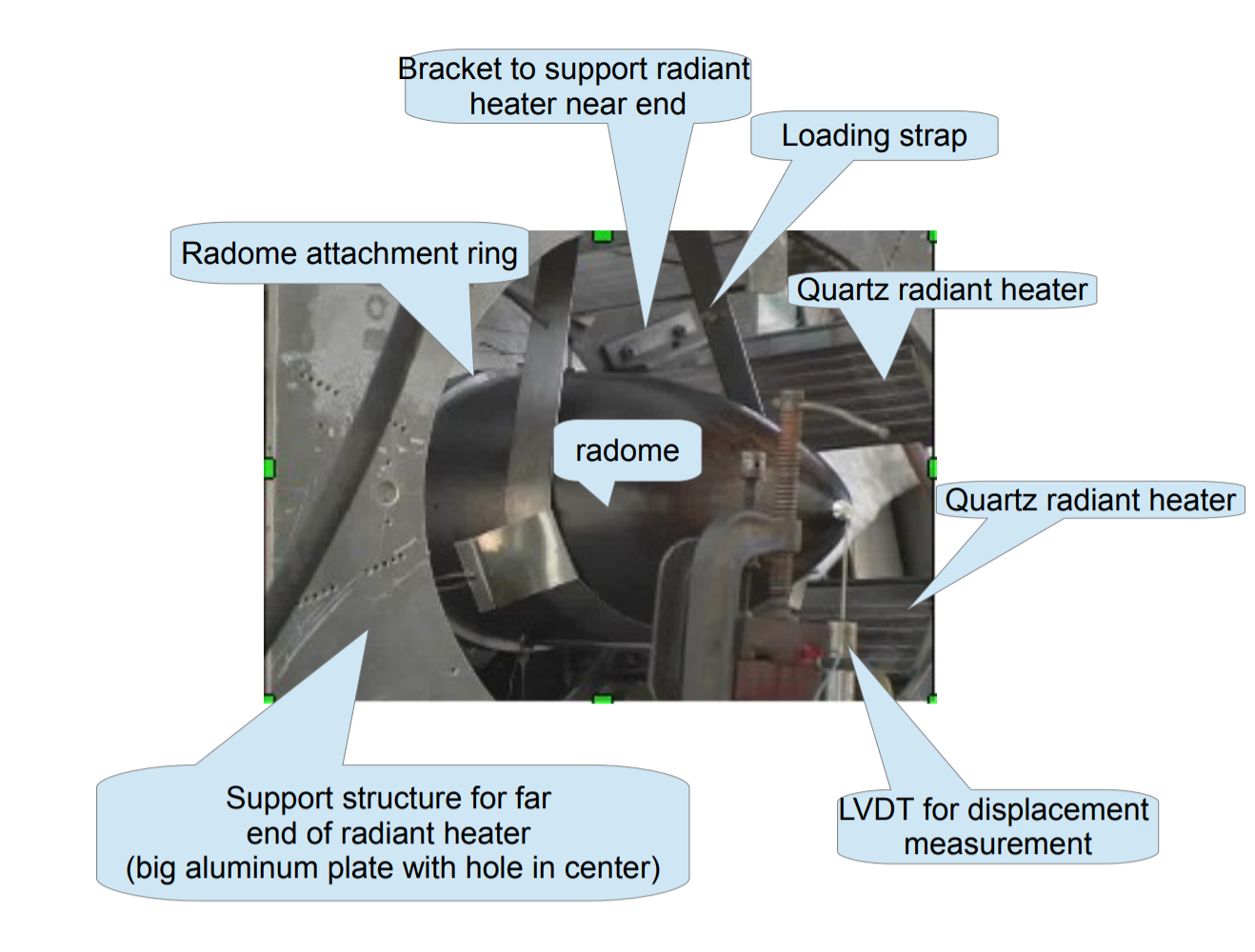 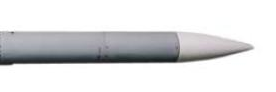 AMRAAM Radome
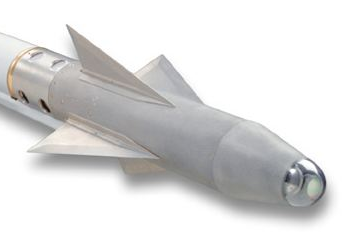 Leading Edge
Sidewinder Radome
[1] Raytheon
Test Fixture for Flight Components ● Aziz Alzaid ● 8 Feb 2018
2
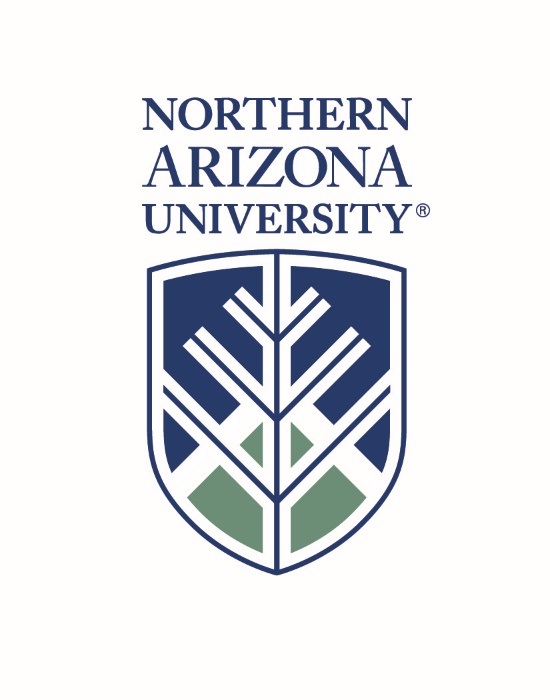 Background & Benchmarking
[2] Gulfstream Aerospace
3
Test Fixture for Flight Components ● Aziz Alzaid ● 8 Feb 2018
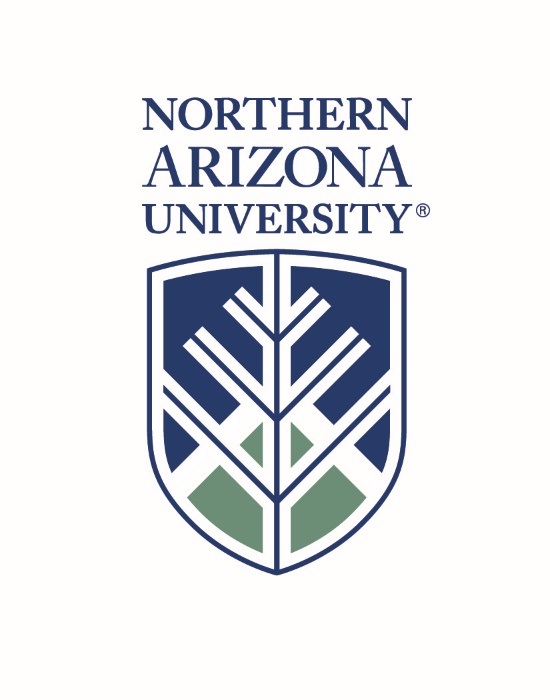 Customer and Engineering Requirements
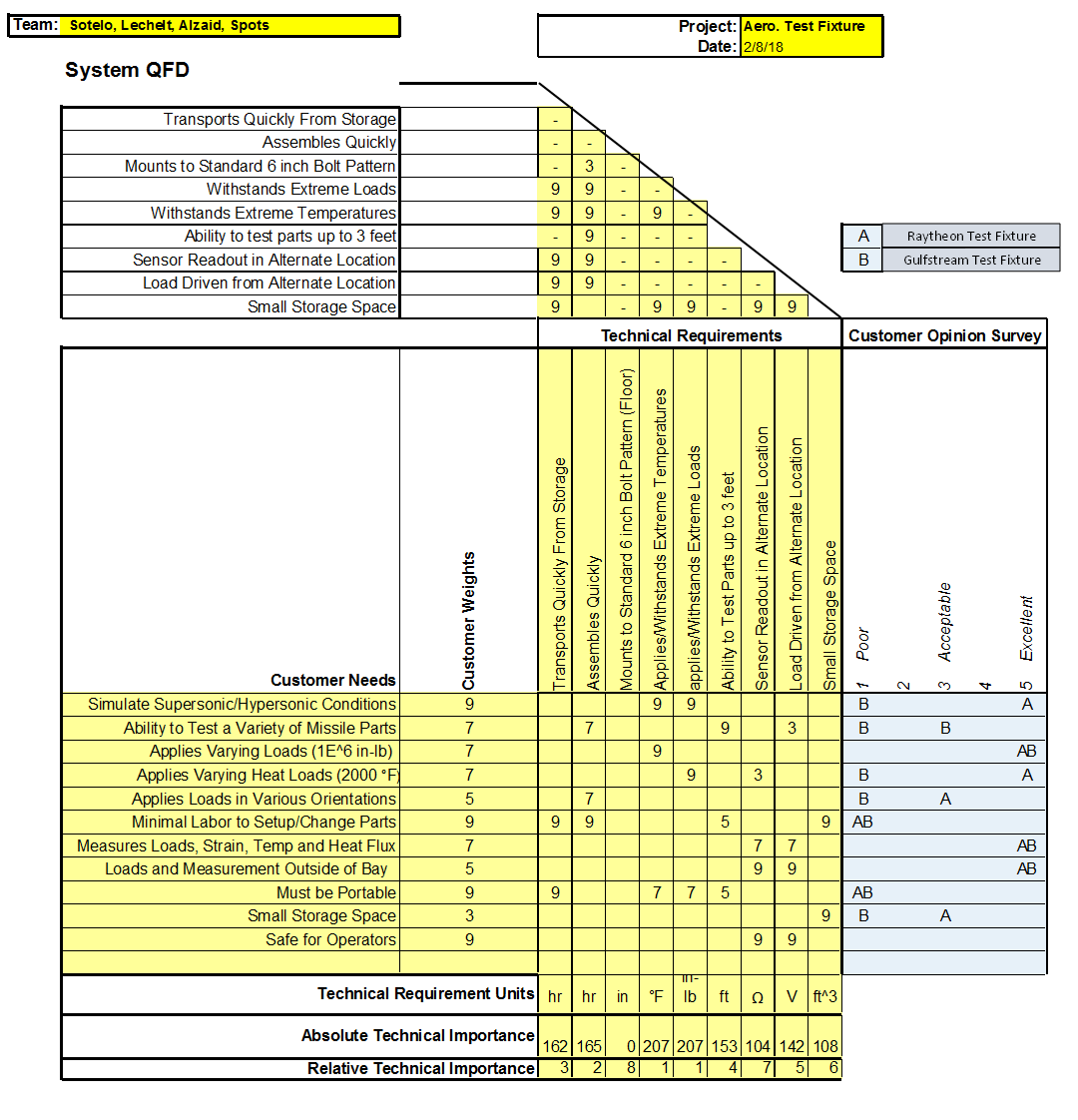 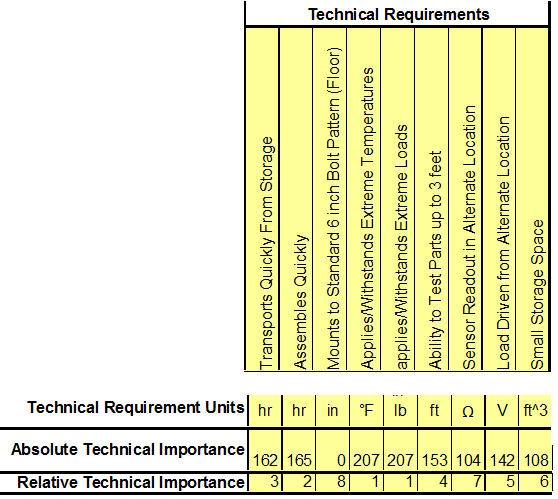 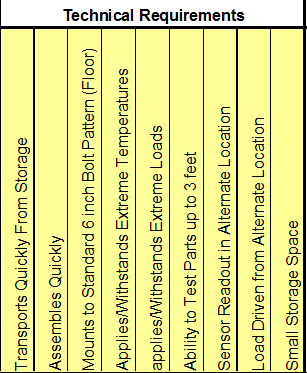 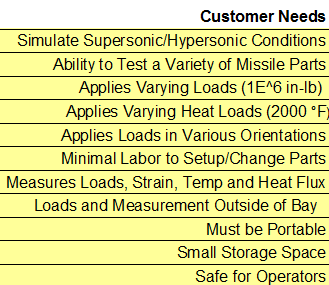 4
Test Fixture for Flight Components ● Israel Sotelo ● 8 Feb 2018
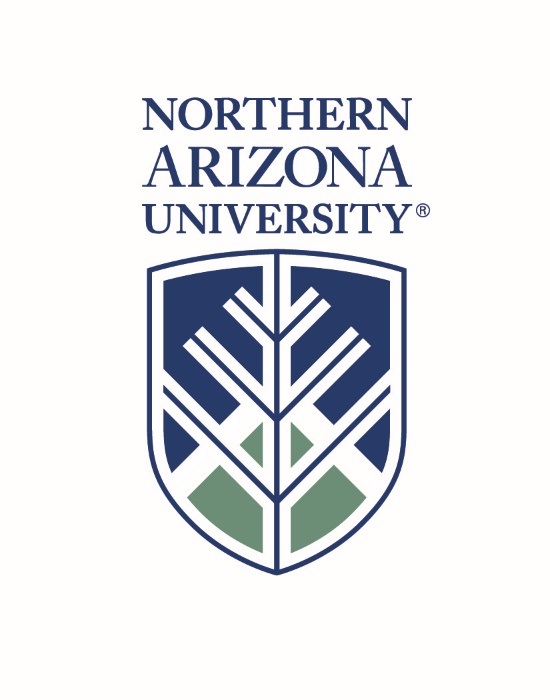 Schedule
Schedule
Currently on schedule for first semester
*Completion dates are tentative and subject to change
Test Fixture for Flight Components ● Shanna Lechelt ● 8 Feb 2018
5
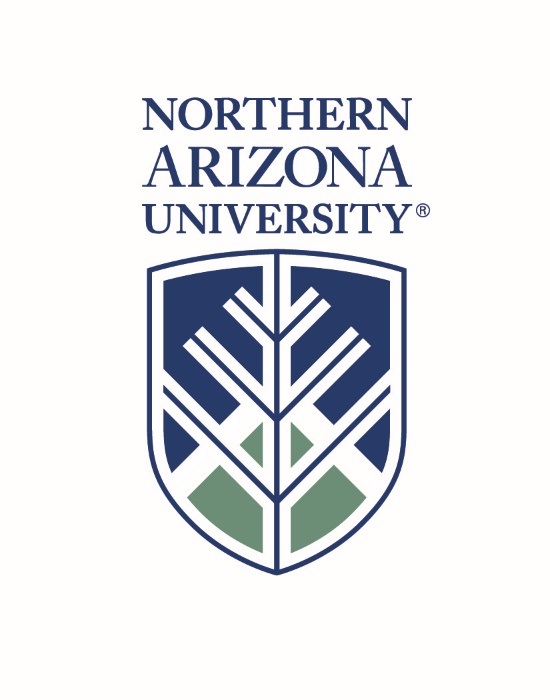 Schedule
Schedule Continued
The nature of our project calls for modified deliverables and deadlines
All team members will contribute to almost all areas of the project
List of assumptions, specifications, and design related decisions are made as a team
Test Fixture for Flight Components ● Shanna Lechelt ● 8 Feb 2018
5
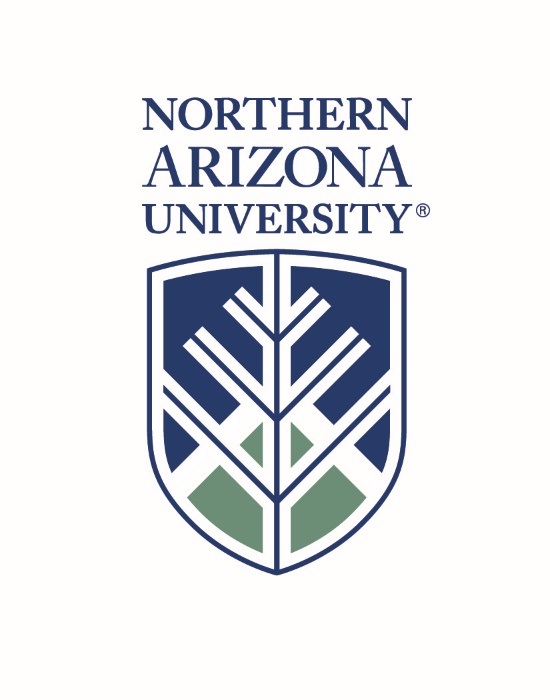 Budget
Available funds: $800 (roughly $200 each)

Anticipated total expense: $200
Mostly 3D printed, small scale model

Existing test fixtures: $100,000 or greater

A full-sized prototype of our design would cost roughly the same amount as existing fixtures
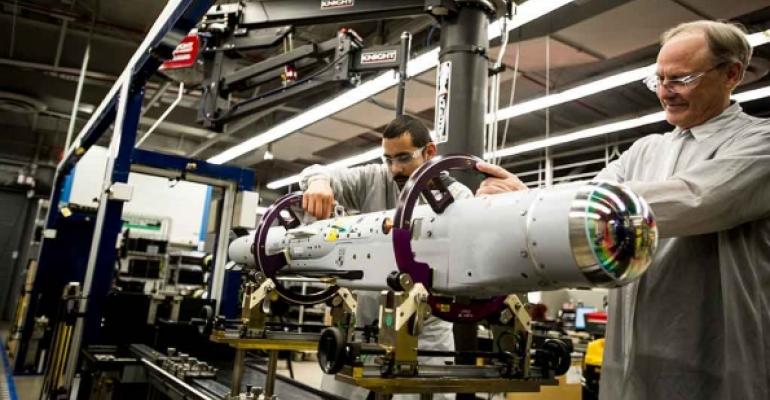 [1] Raytheon
6
Test Fixture for Flight Components ● Shanna Lechelt  ● 8 Feb 2018
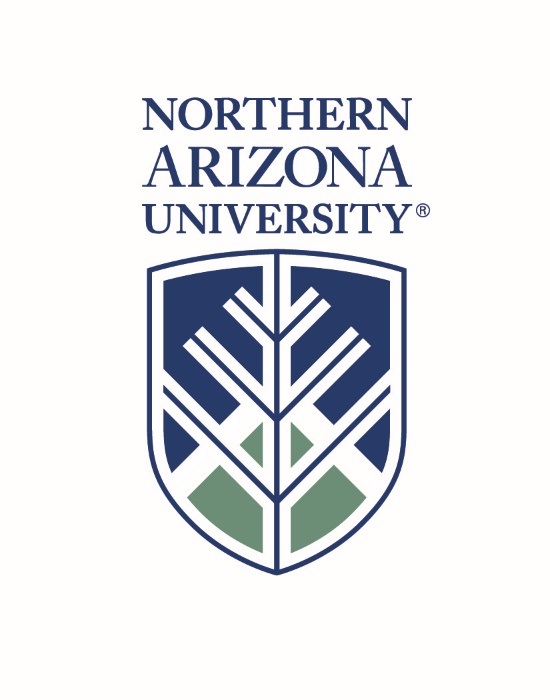 Conclusion
This project is mostly analytical, however, designing a test fixture which satisfies all of our clients needs will be extremely challenging. 


It is our intention to utilize all the tools we have learned thus far to decompose this problem and improve on Raytheon’s existing design.
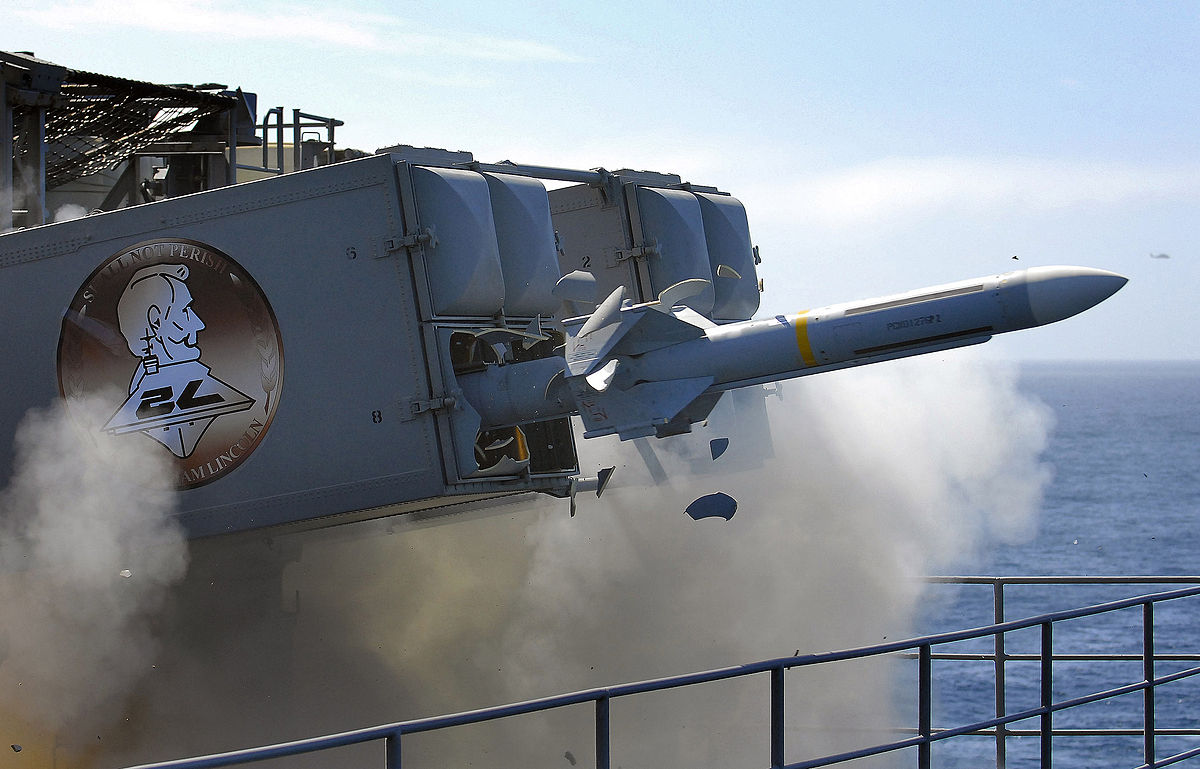 [1] Raytheon
7
Test Fixture for Flight Components ● Israel Sotelo ● 8 Feb 2018
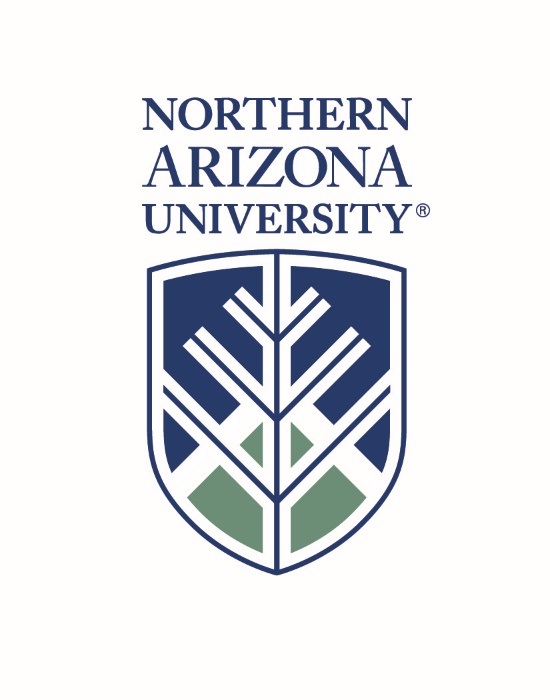 Questions ?
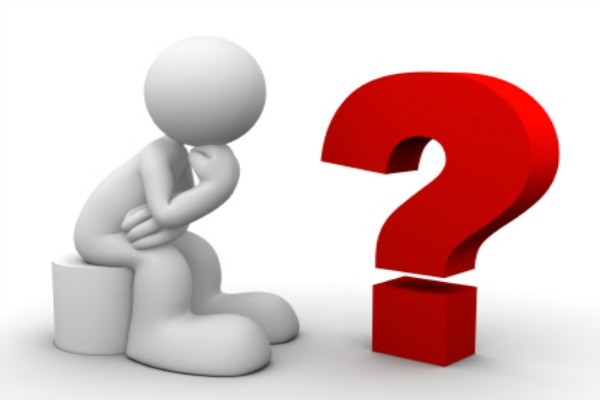 References
[1] Raytheon.com, ‘Mission, Golbal Defense’, 2017. [Online]. Available: https://www.raytheon.com/capabilities/missiledefense. [Accessed 2/7/2018] 
[2] Gulfstream.com, ‘Ultimate Load Test 1’, 2016. [Online]. Available:  https://www.youtube.com/watch?v=UGFZ7OWlNpo . [Accessed 2/7/2018
8